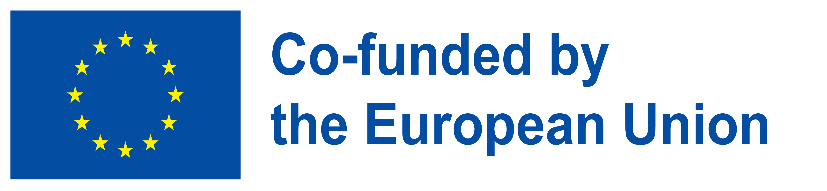 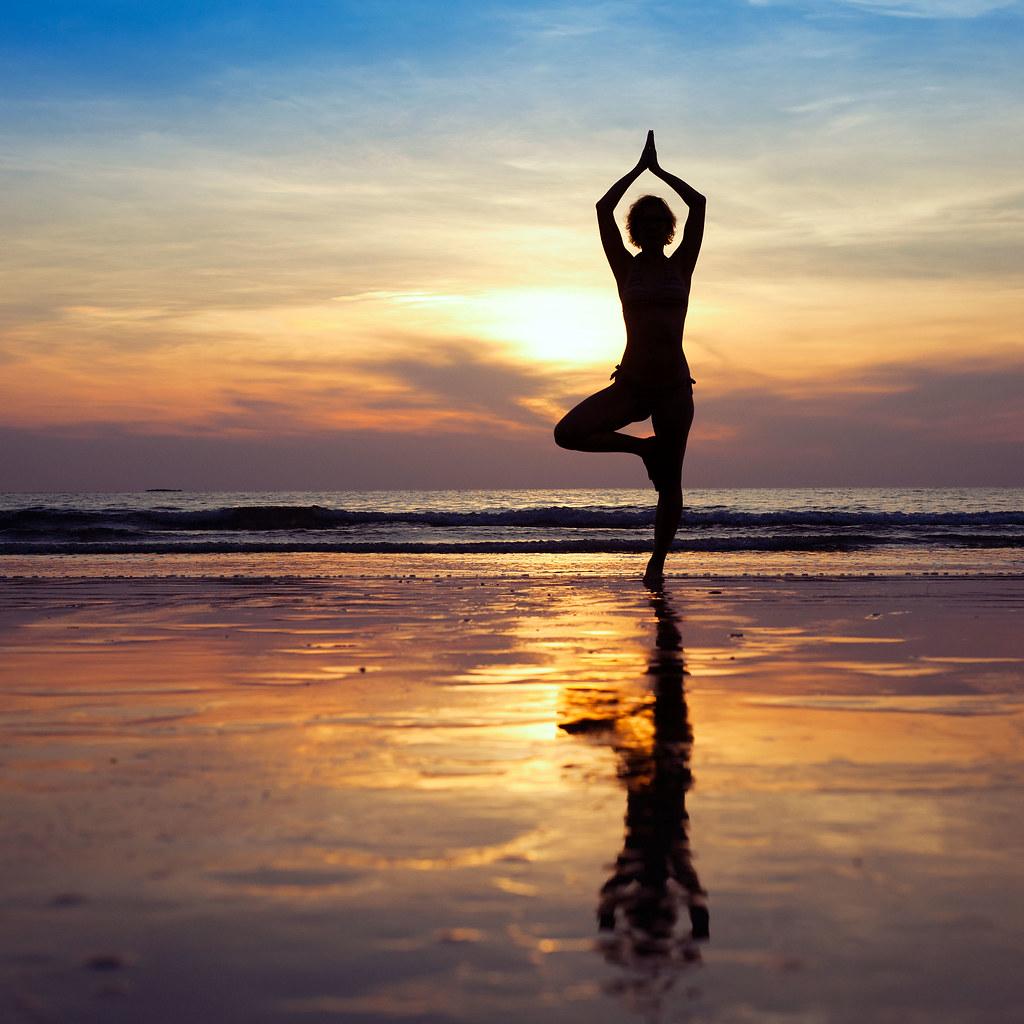 Digitálna pohoda – zmysluplná orientácia a vnímanie digitálneho sveta
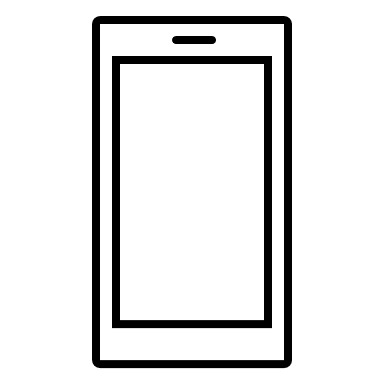 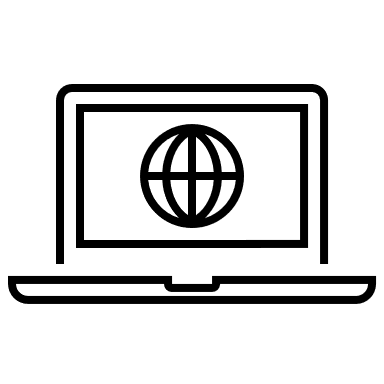 Budovanie digitálnej odolnosti sprístupnením digitálnej pohody a bezpečnosti všetkým2022-2-SK01-KA220-ADU-000096888
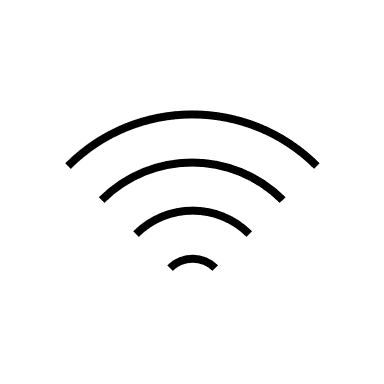 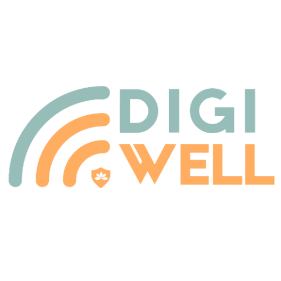 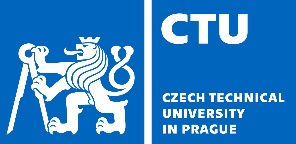 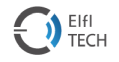 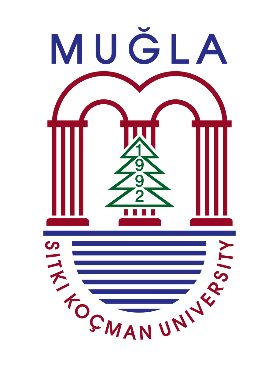 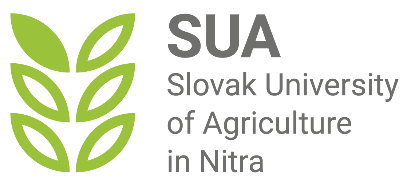 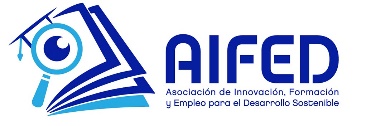 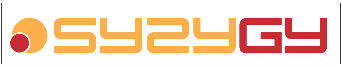 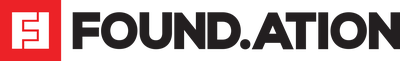 OBSAH
DIGITÁLNA POHODA: Zmysluplná orientácia a  vnímanie digitálneho sveta
Rámec pre digitálnu pohodu od NUS-CTIC a DQ inštitútu.
Sync (Iniciatíva pre digitálnu pohodu)
Digitálna pohoda (Sprievodca výhodami efektívnejšieho využívania technológií pre váš tím a vašu firmu.)
Lektori digitálnej pohody
Digitálna pohoda na pracovisku (McKinsey & Company)
Digital Wellbeing Experiments od spoločnosti Google
Digitálna pohoda ako kľúčový prvok k dosiahnutiu excelentnosti na pracovisku zdravým a udržateľným spôsobom.
Ako chápať digitálnu pohodu?
Rámec pre digitálnu pohodu 
NUS-CTIC a DQ Institute spolupracovali na vývoji národného rámca a hodnotiacich nástrojov pre digitálnu pohodu. Identifikovali kľúčové charakteristiky a zosúladili ich s globálnymi štandardmi, ako sú napríklad globálne štandardy DQ. Cieľom tejto spolupráce bolo poskytnúť štruktúrovaný prístup k pochopeniu a podpore digitálnej pohody. 
Deväť dimenzií digitálnej pohody pokrýva kľúčové aspekty prosperity v digitálnom svete. Zahŕňajú riadenie online bezpečnosti, presadzovanie práv, efektívnu komunikáciu, emocionálnu inteligenciu, podporu kreativity, udržiavanie zdravia, informované rozhodnutia spotrebiteľov, hľadanie kariérnych príležitostí a zapojenie sa do aktivizmu.
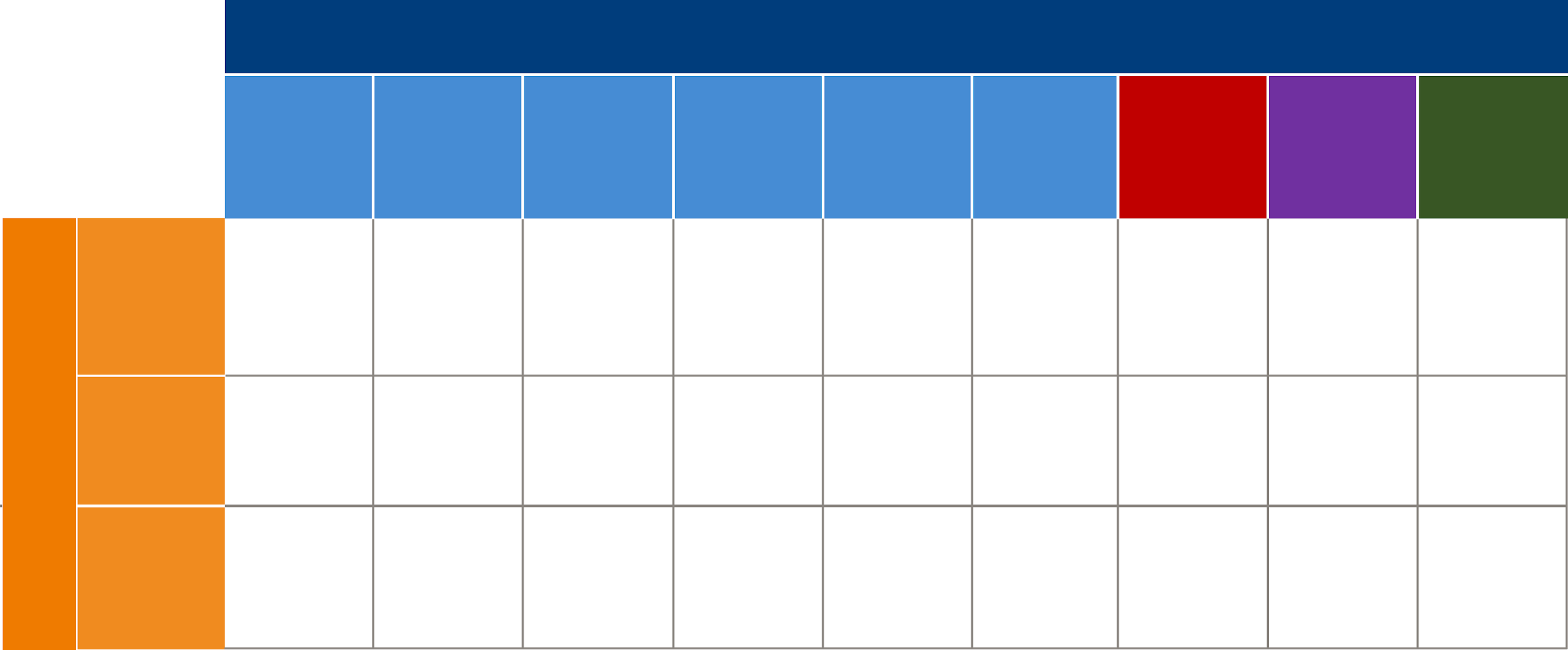 Rámec pre digitálnu pohodu
Digitálna pohoda
Digitálna emocionálna inteligencia
Digitálne	      Digitálny 
zamestnanie a	       aktivizmus/            podnikanie                občianska
                                            angažovanosť
Digitálna                    Digitálne práva a                 Digitálna
    bezpečnosť                 zodpovednosť                komunikácia
Digitálny konzumizmus
Digitálna kreativita         Digitálne
                                         zdravotníctvo a
                                            starostlivosť
Online práva a    zodpovednosť
Spotrebiteľská informovanosť a gramotnosť
Bezpečné     používanie
Kreatívna gramotnosť a vyjadrovanie
Digitálna politická gramotnosť
Emocionálna gramotnosť
Komunikačná gramotnosť
Gramotnosť v oblasti elektronického zdravotníctva
Zručnosti v oblasti produktivity
Digitálne zručnosti
Tvorba a                           Starostlivosť
hodnotenie                      o seba a
obsahu                                 reputácia
Autonómia a správa dát
Digitálna politická identita
Bezpečná správa identity
Participácia a formovanie identity
Zodpovedná netizenská  identita
Kariérna identita
Digitálna identita
Empatia
Digitálne splnomocnenie a agentúra
Samota a vzťahy
Bezpečná online	        Riadenie
          účasť	               digitálnej    
                                                      stopy
Spolupráca a komunikácia
Digitálna kreativita a inovácia
Digitálna politická angažovanosť
Práva a kompetencie spotrebiteľov
Inovácie a        podnikanie
Zdravotná starostlivosť a sociálny blahobyt
Vzájomné vzťahy medzi dimenziami a komponentmi pomáhajú identifikovať kompetencie, ako sú bezpečné používanie, komunikačná gramotnosť, emocionálna gramotnosť, kreatívna gramotnosť a vyjadrovanie, gramotnosť v oblasti elektronického zdravotníctva, spotrebiteľská informovanosť a spotrebiteľská gramotnosť, zručnosti v oblasti produktivity, digitálna politická gramotnosť, bezpečná správa identity, zodpovedná netizenovská identita, participácia a formovanie identity, empatia, tvorba a hodnotenie obsahu, starostlivosť o seba a reputácia, autonómia a správa dát, kariérna identita, digitálna politická identita, bezpečná online účasť, riadenie digitálnej stopy, spolupráca a komunikácia, samota a vzťahy, digitálna kreativita a inovácia, zdravotná starostlivosť a sociálny blahobyt, práva a kompetencie spotrebiteľov, inovácie a podnikanie a digitálna politická angažovanosť.     
Tieto kompetencie zahŕňajú rôzne aspekty digitálnej pohody a občianstva, od bezpečnosti a komunikácie po kreativitu, podnikanie a politickú angažovanosť.
Rámec pre digitálnu pohodu
Sync (Iniciatíva pre digitálnu pohodu)
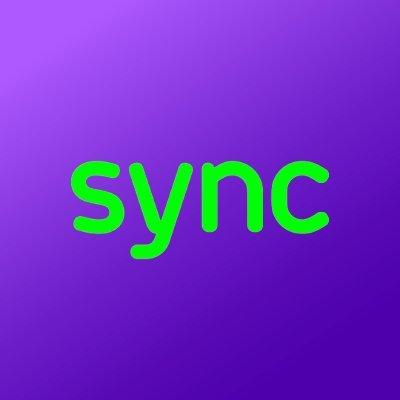 Sync
Sync sa snaží zvýšiť povedomie transformáciou vedeckých poznatkov na ľahko dostupné materiály a nástroje s cieľom objasniť hlboký vplyv technológií na náš každodenný život. S víziou podpory sveta, v ktorom majú jednotlivci pod kontrolou svoje digitálne správanie, sa iniciatíva snaží preklenúť priepasť medzi vedeckými poznatkami a praktickým porozumením a umožňuje ľuďom pohybovať sa v digitálnej sfére s väčšou autonómiou a istotou.
Sync (Iniciatíva pre digitálnu pohodu)
Prostredníctvom hĺbkového výskumu, informačných programov a globálnej spolupráce sa Sync snaží:  
Umožniť jednotlivcom prevziať kontrolu nad svojimi digitálnymi návykmi.  
Podporovať medzikultúrne zdieľanie vedomostí o digitálnej pohode.  
Presadzovať zodpovedné používanie technológií na celom svete. 
Preskúmať najnovšie výsledky výskumu o vplyve technológií na rôzne aspekty nášho života.  
Objavovať vzdelávacie programy a zdroje navrhnuté tak, aby pomáhali rozvíjať zdravé digitálne návyky.  
Spojiť sa s globálnou komunitou jednotlivcov a organizácií, ktoré sa venujú podpore digitálnej pohody.
Sprievodca digitálnou pohodou - techtimeout (daj si pauzu)
V dnešnej rýchlej digitálnej dobe je vplyv technológií na pohodu na pracoviskách čoraz zreteľnejší.  
Zamysleli ste sa niekedy nad tým, ako tieto dynamické zmeny ovplyvňujú vaše pracovisko? 
Uvedomujete si potenciálne negatívne dopady používania technológií na vašich zamestnancov? 
S modernými zariadeniami, ktoré stierajú hranice medzi pracovným a osobným životom, je nevyhnutné riešiť tieto problémy proaktívne. Pojednanie o tejto problematike je možné nájsť v komplexnej Príručke digitálnej pohody.
Digitálna pohoda (Sprievodca výhodami efektívnejšieho využívania technológií pre váš tím a vašu firmu.)
Digitálna pohoda (Sprievodca výhodami efektívnejšieho využívania technológií pre váš tím a vašu firmu.)
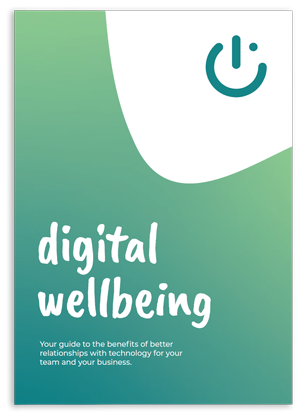 Sprievodca digitálnou pohodou – techtimeout (daj si pauzu)
Tento bezplatný zdroj ponúka cenné informácie o pochopení digitálnej pohody, o stratégiách pre pozitívne ovplyvňovanie vášho tímu vo vzťahu k technológiám a rad ďalších hmatateľných výhod, ktoré sa môžu využiť vo vašom podnikaní.  
Okrem toho zdôrazňuje riziká spojené so zanedbávaním digitálnej pohody na pracovisku. Ak hľadáte ďalšiu podporu, techtimeout je vám k dispozícii, aby vás previedol riešeniami šitými na mieru na podporu lepšej digitálnej pohody vo vašej organizácii. Umožnite sebe a svojmu pracovisku efektívne existovať v digitálnom prostredí a uprednostnite pohodu svojho tímu.
Projekt Lektori digitálnej pohody
Projekt Lektori digitálnej pohody na Lancasterskej Univerzite má za cieľ pomôcť  pedagógom lepšie porozumieť rizikám spojeným s digitálnymi a sociálnymi médiami. Projekt tiež rozvíja zdroje, ktoré podporujú efektívne pedagogické stratégie pre výučbu digitálnych kompetencií v súlade s digitálnou pohodou.
Projekt „Lektori digitálnej pohody“, ktorý organizuje Lancasterská Univerzita, je priekopníckou iniciatívou zameranou na zlepšenie digitálnej pohody vo vzdelávacom sektore.  
Tento projekt je financovaný z programu Európskej únie ERASMUS+ a zameriava sa na rozvoj schopností pedagógov riešiť a integrovať digitálnu pohodu do svojich vyučovacích postupov.  
Identifikuje a predstavuje inovatívne vzdelávacie postupy, ponúka školenia pre pedagógov na zlepšenie pochopenia digitálnych rizík a vyvíja zdroje, ktoré uľahčujú výučbu digitálnych kompetencií v súlade s princípmi digitálnej pohody.  
Tento komplexný prístup nielenže zlepšuje vzdelávaciu prax, ale tiež významne prispieva k širšiemu spoločenskému chápaniu digitálnej pohody. Pre podrobnejšie informácie môžete navštíviť oficiálnu stránku projektu na Digital Wellbeing Educators.
Projekt Lektori digitálnej pohody
Spoločnosť McKinsey informovala o využívaní digitálnych technológií na podporu duševného zdravia zamestnancov, pričom načrtla rôzne riešenia, ako sú preventívne chatboty a školiace programy zamerané na digitálnu odolnosť. Tieto nástroje sú prispôsobené tak, aby pomohli zamestnancom zvládať stres a zlepšili ich celkovú pohodu​ (McKinsey & Company)​.
Digitálna pohoda na pracovisku(McKinsey & Company)
Platforma Digital Wellbeing Experiments od spoločnosti Google ponúka množstvo nástrojov navrhnutých tak, aby pomohli používateľom zosúladiť svoj digitálny a reálny život. Patria sem experimenty ako „Papierový telefón“, ktorý používateľom pomáha oddýchnuť si od digitálnych zariadení, a „Obálka“, ktorá je navrhnutá tak, aby zredukovala smartfón na obyčajné základné zariadenie a znížilo sa tak riziko rozptyľovania. (Experiments with Google – Experimenty s Googlom)​.
Digital Wellbeing Experiments od spoločnosti  Google
Digitálna pohoda ako kľúčový prvok k dosiahnutiu excelentnosti na pracovisku zdravým a udržateľným spôsobom
Tento projekt sa zameriava na integráciu digitálnej pohody ako kľúčového aspektu pre dosiahnutie excelentnosti na pracovisku, pričom podporuje fyzické aj duševné zdravie.  
Je prispôsobený pre školiteľov, pedagógov a manažérov odborného vzdelávania a prípravy a poskytuje zdroje, ako sú špecializované učebné osnovy, príručky pre trénerov a profily manažérov digitálnej pohody.  
Iniciatíva zahŕňa vývoj kvalifikačného modelu a školiaceho kurzu pre školiteľov odborného vzdelávania a prípravy spolu s komplexným projektovým riadením a úsilím o šírenie informácií na podporu zdravšieho pracovného prostredia prostredníctvom digitálnych praktík.  
Ďalšie podrobnosti sú k dispozícii na oficiálnej webovej stránke.
Vitajte v platforme digitálnej pohody od spoločnosti Google, ktorá poskytuje komplexnú súpravu nástrojov a funkcií vytvorených tak, aby používateľom pomáhali pri budovaní zdravšieho vzťahu k technológiám. 
Primárnym cieľom platformy je umožniť používateľom porozumieť a regulovať svoje digitálne správanie takým spôsobom, aby si zlepšili svoju celkovú pohodu. 
Je dôležité brať do úvahy význam monitorovania času stráveného pred obrazovkou a riadenia digitálnych návykov na zmiernenie potenciálnych nepriaznivých účinkov na duševné zdravie a produktivitu.
Platforma digitálnej pohody od spoločnosti Google
Funkcie platformy digitálnej pohody od spoločnosti Google
Poďme si pozrieť kľúčové funkcie navrhnuté na podporu digitálnej pohody: 
Sledovanie času stráveného pred obrazovkou: Získajte prehľad o používaní technológií monitorovaním času stráveného v aplikáciách a webových stránkach. 
Časovač aplikácie: Podporte uvedomelé používanie technológií nastavením časových limitov pre konkrétne aplikácie, aby ste predišli nadmernému času strávenému pred obrazovkou. 
Režim sústredenia: Zlepšite sústredenie dočasným pozastavením rušivých aplikácií počas dôležitých úloh alebo činností.
Večerný relax: Podporte lepší spánok tým, že si naplánujete skrátenie času stráveného pred obrazovkou pred spaním. 
Tieto funkcie umožňujú používateľom získať späť kontrolu nad svojimi digitálnymi praktikami a pestovať si zdravšie návyky.
Ako používať platformu digitálnej pohody od spoločnosti Google
Tu je podrobný návod na efektívne využívanie platformy: 
Získajte prístup k platforme digitálnej pohody v nastaveniach zariadenia alebo prostredníctvom špeciálnej aplikácie. 
Preskúmajte prehľad času stráveného pred obrazovkou, aby ste komplexne pochopili svoje návyky pri používaní digitálnych zariadení. 
Stanovte si hranice pomocou aplikácie App Timer. 
Zvýšte produktivitu aktiváciou režimu sústredenia počas práce alebo štúdia. 
Zlepšite kvalitu spánku naplánovaním večerného relaxu a vytvorte si relaxačnú rutinu pred spaním.
Pre dosiahnutie individuálnych cieľov sa odporúča pravidelné prehodnocovanie údajov o digitálnej pohode a úprava nastavení.
Ďalšie aplikácie pre digitálnu pohodu
Poďme preskúmať ďalšie aplikácie pre digitálnu pohodu: 
Apple's Screen Time: Ponúka podobné funkcie pre používateľov systému iOS na sledovanie a manažovanie času stráveného pred obrazovkou.  
Forest: Podporuje sústredenie sa a produktivitu tak, že používateľov odmeňuje za to, že počas stanovených období nepoužívajú telefón.
Stay Focused: Pomáha používateľom pri blokovaní rušivých webových stránok a aplikácií v určitých časoch, aby si udržali koncentráciu. 
Tieto aplikácie ponúkajú alternatívne prístupy k pestovaniu zdravých digitálnych návykov a znižovaniu rozptyľovania.
Aplikácie pre všímavú meditáciu
Aplikácie pre všímavú meditáciu zohrávajú dôležitú úlohu pri podpore digitálnej pohody a zvládaní stresu: 
Headspace: Poskytuje riadené meditácie, cvičenia všímavosti a pomôcky pre lepší spánok za účelom podpory duševnej pohody. 
Calm: Ponúka relaxačné techniky, rozpravy o spánku a meditačné sedenia na zmiernenie úzkosti a zlepšenie kvality spánku. 
Insight Timer: Obsahuje bohatú knižnicu riadených meditácií, rozhovorov a hudobných skladieb na praktizovanie všímavej meditácie a úľavu od stresu. 
Začlenenie praktík všímavej meditácie do každodenných rutín môže zvýšiť pocit pokoja uprostred digitálnych činností.
Digitálne detoxikačné výzvy
Digitálne detoxikačné výzvy ponúkajú proaktívny prístup k riadeniu digitálnej pohody: 
Účastníci sa dočasne odpoja od digitálnych zariadení a online aktivít. 
Podporujú sa offline aktivity, ako je trávenie času v prírode alebo vyhľadávanie osobných stretnutí. 
Tieto výzvy podporujú povedomie o digitálnych návykoch a ich vplyve na celkovú pohodu. 
Medzi výhody patrí zvýšená všímavosť, skrátený čas strávený pred obrazovkou a zdravší vzťah k technológiám.
Prispôsobené stratégie pre pohodu
Prispôsobené stratégie pre riadenie pohody sú prvoradé pre individuálne potreby a preferencie: 
Používatelia sú vyzvaní, aby experimentovali s rôznymi nástrojmi a postupmi tak, aby našli to, čo je pre nich najlepšie. 
Pri výbere a implementácii stratégií je potrebné zvážiť svoj životný štýl, ciele a osobné preferencie. 
Pravidelná sebareflexia a prispôsobovanie sú kľúčové pre zabezpečenie udržateľnosti a účinnosti princípov digitálnej pohody.
Prínos spočíva v aktívnom formovaní digitálnych návykov s cieľom uprednostniť pohodu v digitálne prepojenom svete.
Na záver si zopakujme kľúčové poznatky z nášho skúmania digitálnej pohody:
Digitálna pohoda zahŕňa postupy a nástroje zamerané na podporu zdravšieho vzťahu k technológiám. 
Efektívne stratégie zahŕňajú sledovanie času stráveného pred obrazovkou, riadenie digitálnych návykov, praktizovanie všímavej meditácie a zapojenie sa do digitálnych detoxikačných výziev. 
Používatelia sú vyzvaní, aby preskúmali a využili rôzne zdroje na podporu svojich cieľov v oblasti pohody za účelom zlepšenia celkovej kvality života. 
Uprednostňovanie digitálnej pohody je v dnešnej dobe nevyhnutné a nemenej dôležité je umožniť používateľom podniknúť proaktívne kroky smerom k zdravšiemu vzťahu k technológiám.
Záver
Odporúčané knihy, články a videá
“The Shallows: What the Internet Is Doing to Our Brains” od Nicholasa Carra:  Táto kniha nás donúti zamyslieť sa nad tým, ako internet ovplyvňuje naše kognitívne schopnosti, rozsah pozornosti a celkový rámec myslenia. Nabáda k zamysleniu sa nad našimi digitálnymi návykmi a ich dopadom na našu myseľ.
“Digital Minimalism: Choosing a Focused Life in a Noisy World” od Cala Newporta:  Newport obhajuje zámerné používanie technológií, pričom kladie dôraz na kvalitu pred kvantitou. Poskytuje praktické návody na zníženie digitálneho balastu a nájdenie rovnováhy.
“Reclaiming Conversation: The Power of Talk in a Digital Age” od Sherry Turkle: Turkle zdôrazňuje dôležitosť osobnej komunikácie a poukazuje na dopady neustáleho digitálneho pripojenia. Jej postrehy nás inšpirujú k tomu, aby sme uprednostňovali zmysluplné rozhovory.
„The Social Dilemma“ (Dokumentárny film): Tento pútavý dokument, ktorý je dostupný na platformách ako napr. Netflix, predstavuje odborníkov, ktorí diskutujú o vplyve sociálnych médií na spoločnosť. Objasňuje ekonomiku pozornosti a povzbudzuje divákov, aby boli viac všímaví pri práci online.
Zvýšte pohodu na pracovisku | Digital Wellness Solutions (digitalwellnessinstitute.com)
Tipy, ako prevziať kontrolu nad používaním technológií – Centrum pre humánne technológie 
Tieto organizácie sa zameriavajú na podporu zdravých digitálnych návykov, všímavej meditácie a rovnováhy v našich čoraz digitálne prepojenejších životoch. 
Nezabudnite robiť prestávky, praktizovať všímavú meditáciu a udržiavať zdravý vzťah k technológiám! 🌟📚🌐
Organizácie
Kvízy pre sebahodnotenie a digitálna pohoda
V našich životoch ovládaných technológiami je dôležitá sebareflexia digitálnych návykov. Zvážte čas strávený pred obrazovkou, používanie sociálnych médií a úroveň digitálneho stresu.     
Identifikujte vzorce správania. Siahate po telefóne počas jedla?    
Urobte zámerné rozhodnutia:   
stanovte si limity 
praktizujte racionálne používanie technológií  
a vyhľadávajte digitálne detoxikačné možnosti 
 Malé zmeny vedú k výraznému zlepšeniu pohody.  🌟👍
V priemere koľko hodín denne strávite pozeraním na obrazovku (vrátane smartfónov, tabletov, počítačov a televízorov)?
a) Menej ako hodinu     b) 1-2 hodiny         
c) 2-4 hodiny                    d) 4-6 hodín              
e) Viac ako 6 hodín
Čas strávený pred obrazovkou- návyky  Kvíz:
Stáva sa vám, že si bezcieľne prezeráte telefón alebo iné zariadenia bez konkrétneho účelu?
a) Zriedka                           b) Príležitostne      
c) Často                              d) Väčšinu času           
e) Stále
Ako často používate elektronické zariadenia
hodinu pred spaním?
a) Nikdy                              b) Zriedka     
c) Niekedy                         d) Často             e) Vždy
Ste si vedomý akéhokoľvek fyzického nepohodlia, ako je namáhanie očí, bolesti hlavy alebo narušený spánok, spojeného s pozeraním na obrazovku?
a) Nikdy                               b) Zriedka            
c) Občas                            d) Často            
e) Stále
Určujete si konkrétne časové limity alebo používate nástroje/aplikácie na sledovanie a kontrolu času stráveného pred obrazovkou?
a) Vždy                                b) Often   
c) Občas                           d) Zriedka           e) Nikdy
Koľko platforiem sociálnych sietí pravidelne a aktívne používate?
a) 1-2                                  b) 3-4
c) 5-6                                  d) 7-8             
e) Viac ako 8
Používanie sociálnych sietí  Kvíz:
V priemere koľko času denne trávite na sociálnych sieťach?
a) Menej ako 30 minút       
b) 30 minút - 1 hodinu          c) 1-2 hodiny        
d) 2-4 hodiny                            e) Viac ako 4 hodiny
Cítite niekedy potrebu, aby ste na sociálnych sieťach prezentovali upravenú alebo idealizovanú verziu svojho života?
a) Nikdy                          b) Zriedka     
c) Príležitostne              d) Často              e) Vždy
Ako často kontrolujete upozornenia alebo aktualizácie na sociálnych sieťach počas osobných rozhovorov alebo stretnutí?
a) Nikdy                               b) Zriedka            
c) Niekedy                          d) Často             
e) Stále
Zažili ste niekedy negatívne emócie (napr. úzkosť, žiarlivosť) po používaní sociálnych sietí?
a) Nikdy                               b) Zriedka   
c) Príležitostne                   d) Často               e) Vždy
Na stupnici od 1 do 10, kde 1 je veľmi nízka a 10 veľmi vysoká, ako by ste ohodnotili svoju celkovú úroveň stresu súvisiaceho s digitálnymi aktivitami?
Úroveň digitálneho stresu Kvíz:
Cítite sa preťažený neustálym tokom informácií a upozornení z vašich digitálnych zariadení?
a) Vôbec              b) Príležitostne      
c) Niekedy           d) Často         
e) Vždy
Ako často sa vám stáva, že považujete za náročné odpojiť sa od práce alebo digitálnej komunikácie počas mimopracovného času?
a) Nikdy                  b) Zriedka     
c) Príležitostne    d) Často   e) Vždy
Všimli ste si nejaké fyzické príznaky, ako je napr. napätie, bolesti hlavy alebo únava súvisiace s vašimi digitálnymi aktivitami?
a) Nikdy                              b) Zriedka            
c) Príležitostne               d) Často            
e) Stále
Praktizujete aktívne digitálny detox alebo si stanovujete určené časové úseky na prestávku pri práci s digitálnymi zariadeniami?
a) Vždy                                 b) Často 
c) Príležitostne                d) Zriedka 
e) Nikdy
Vypočítajte si skóre pre každý kvíz
Čas strávený pred obrazovkou - návyky – kvízové skóre:
a) 1, b) 2, c) 3, d) 4, e) 5
a) 1, b) 2, c) 3, d) 4, e) 5
a) 1, b) 2, c) 3, d) 4, e) 5
a) 1, b) 2, c) 3, d) 4, e) 5
a) 5, b) 4, c) 3, d) 2, e) 1



Používanie sociálnych sietí – kvízové skóre:
a) 1, b) 2, c) 3, d) 4, e) 5
a) 1, b) 2, c) 3, d) 4, e) 5
a) 1, b) 2, c) 3, d) 4, e) 5
a) 5, b) 4, c) 3, d) 2, e) 1
a) 5, b) 4, c) 3, d) 2, e) 1




Úroveň digitálneho stresu – kvízové skóre:
Odpoveď: Priraďte body na stupnici od 1 do 10.
a) 1, b) 2, c) 3, d) 4, e) 5
a) 1, b) 2, c) 3, d) 4, e) 5
a) 1, b) 2, c) 3, d) 4, e) 5
a) 5, b) 4, c) 3, d) 2, e) 1
Vyhodnotenie kvízu Čas strávený pred obrazovkou - návyky:
Skóre           	Vyhodnotenie
5-8	Nízky čas strávený pri obrazovke, dobre vyvážené používanie. 
9-12	Mierny čas strávený pred obrazovkou, niektoré oblasti je potrebné zlepšiť. 
13-16	Zvýšený čas strávený pred obrazovkou, je potrebné zvážiť nastavenie limitov. 
17-20	Vysoký čas strávený pred obrazovkou, je potrebné prehodnotiť používanie v záujme vlastnej pohody. 

Vyhodnotenie kvízu Používanie sociálnych sietí:
Skóre             	Vyhodnotenie
5-8	Zdravé a racionálne používanie sociálnych sietí. 
9-12	Mierne používanie sociálnych sietí, sledujte si čas strávený na sieťach.
13-16	Zvýšené používanie sociálnych sietí, je potrebné zvážiť nastavenie limitov. 
17-20	Vysoká miera používania sociálnych sietí, možnosť negatívneho vplyvu na pohodu. 

Vyhodnotenie kvízu Úroveň digitálneho stresu:
Skóre                              Vyhodnotenie
5-8	Nízka úroveň digitálneho stresu.
9-12	Mierna úroveň digitálneho stresu, niektoré oblasti je potrebné zlepšiť.
13-16	Zvýšená úroveň digitálneho stresu, zvážte techniky pre zvládanie stresu.  
17-20	Vysoká úroveň digitálneho stresu, naliehavá potreba techník na zníženie stresu.
Vyhodnotenie
Referencie
Yue, A., Pang, N., & Mambra, S. (2021). Developing an indicator framework for digital wellbeing: Perspectives from digital citizenship (NUS-CTIC Working Paper Series No. 1).